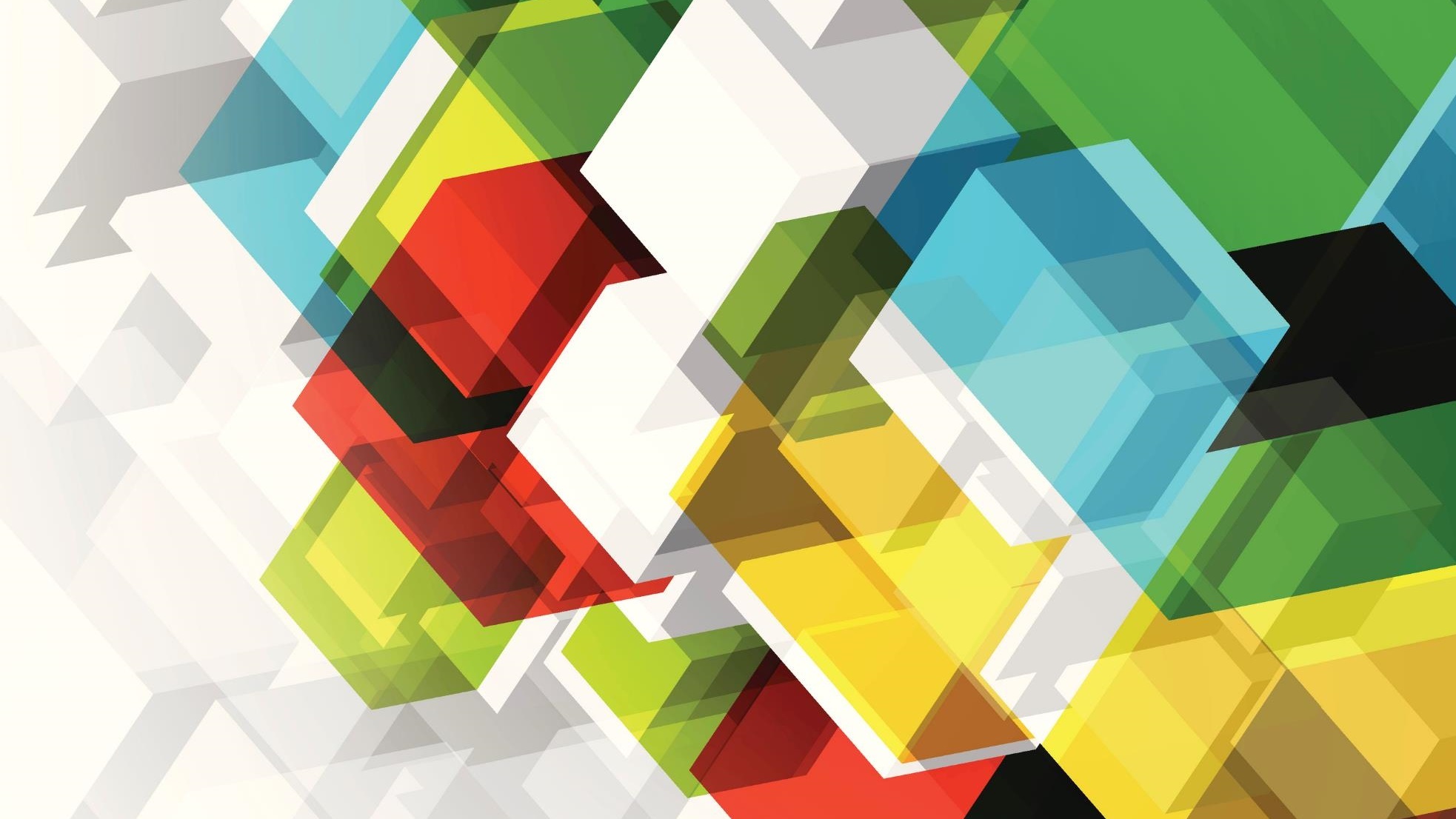 PREP-UC: A practical Replicated Persistent Universal Construction
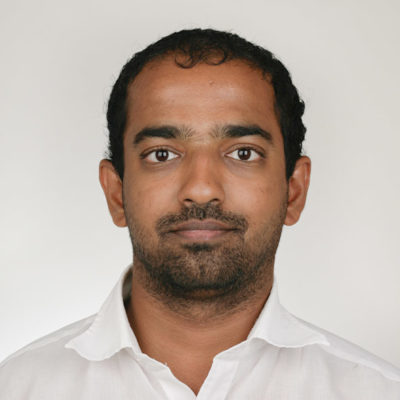 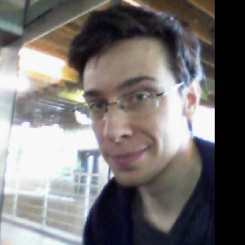 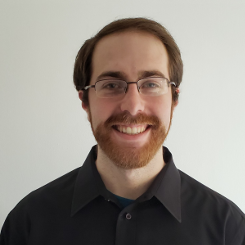 Problem
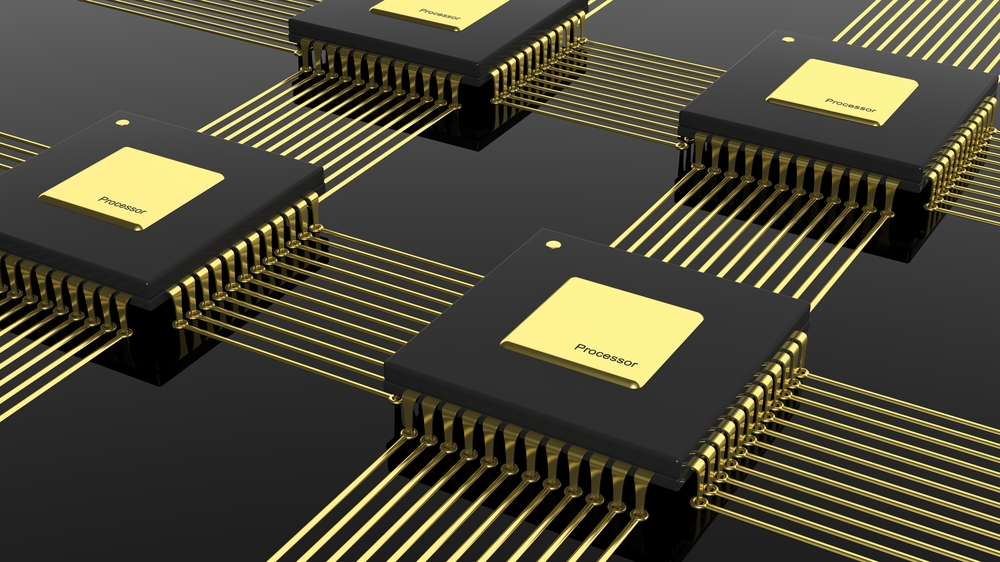 Concurrent data structures
For example, a set implemented with a search tree
E.g., serve as an in-memory database index
Or a priority queue
E.g., for work scheduling in graph algorithms
Accessible by many threads
Synchronization issues
NUMA effects
We want high performance
Also want persistence
After a power failure / crash, recover a consistent state
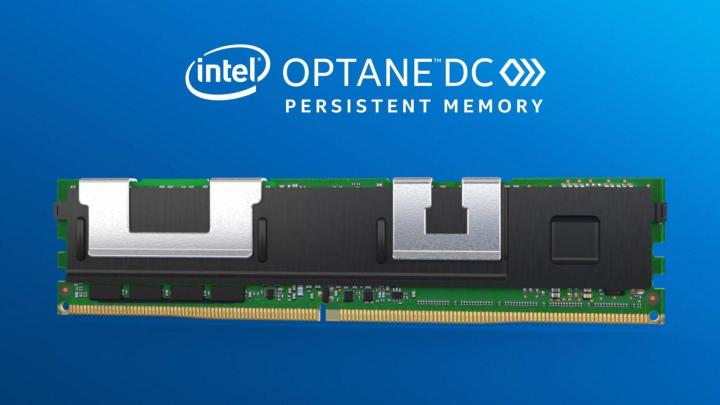 2
[Speaker Notes: pictures]
Setting
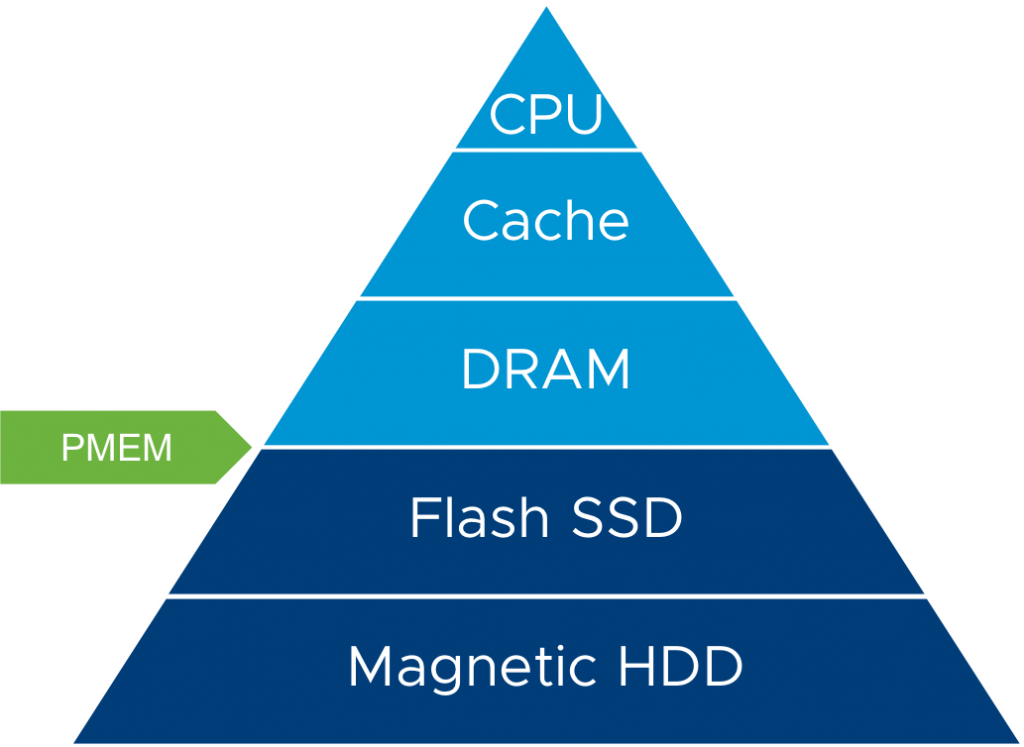 Volatile
Caveat: caches trending towards non-volatile…
NVRAM
Persistent
3
Concurrency is hard
Handcrafted data structures are complex – not always appropriate
Simple solutions tend to be slow
Example: simple kv-store
Binary search tree
Thread safety via global lock
Simple experiment:n threads perform searchesfor k seconds
Better alternative toglobal lock with similar effort?
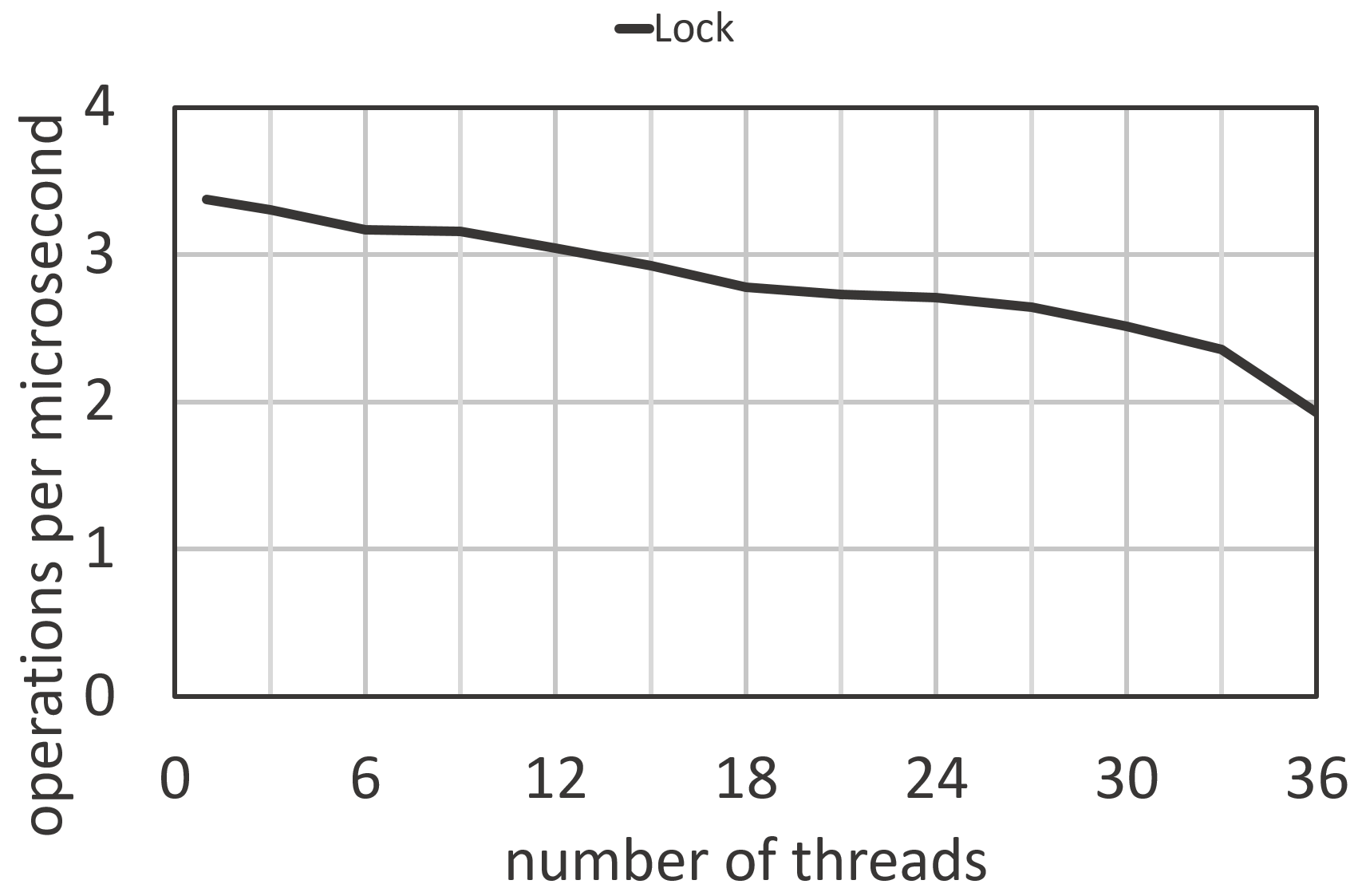 4
Automatic concurrency
Sequential object
Concurrent object
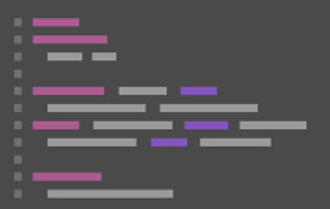 uc.execute(f(x))
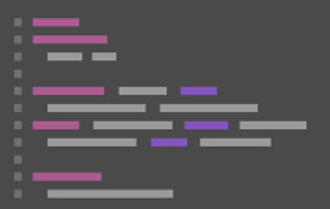 f(x)
Universal Construction
uc.execute(f(x))
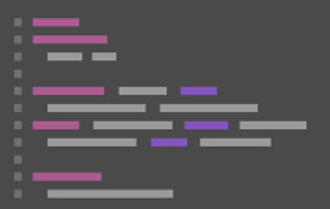 …
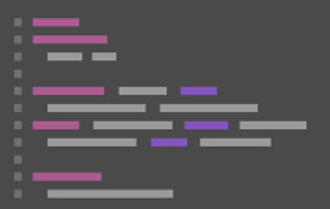 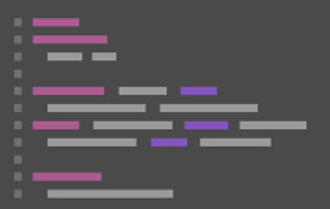 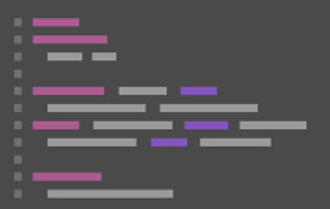 40
40
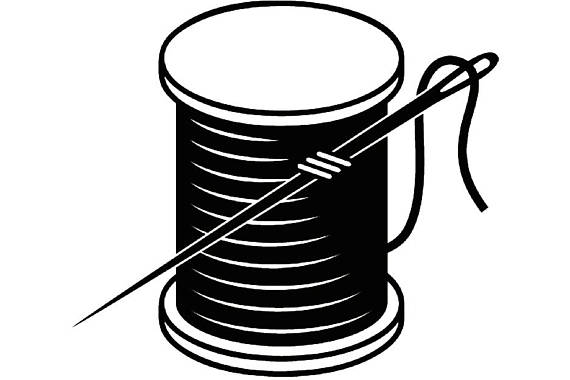 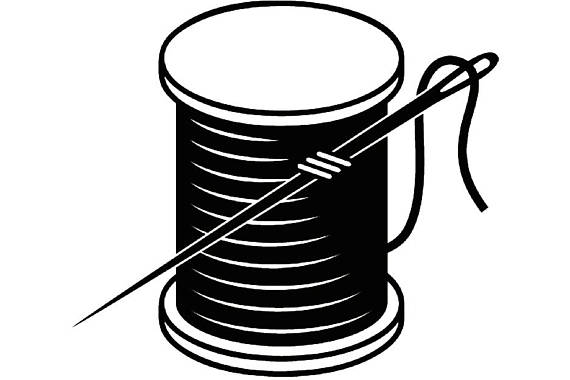 23
23
53
53
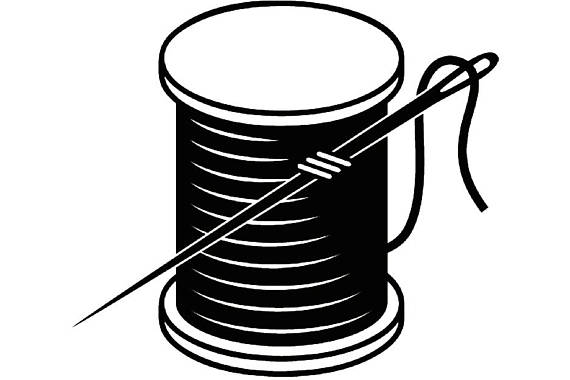 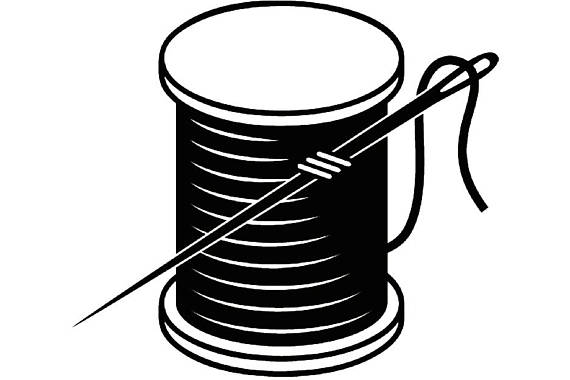 27
27
17
17
5
[Speaker Notes: Operation f(x)
Execute - function]
Prior universal constructions (UCs)
Non-persistent (1991)
Non-persistent (2017)
Persistent (2020)
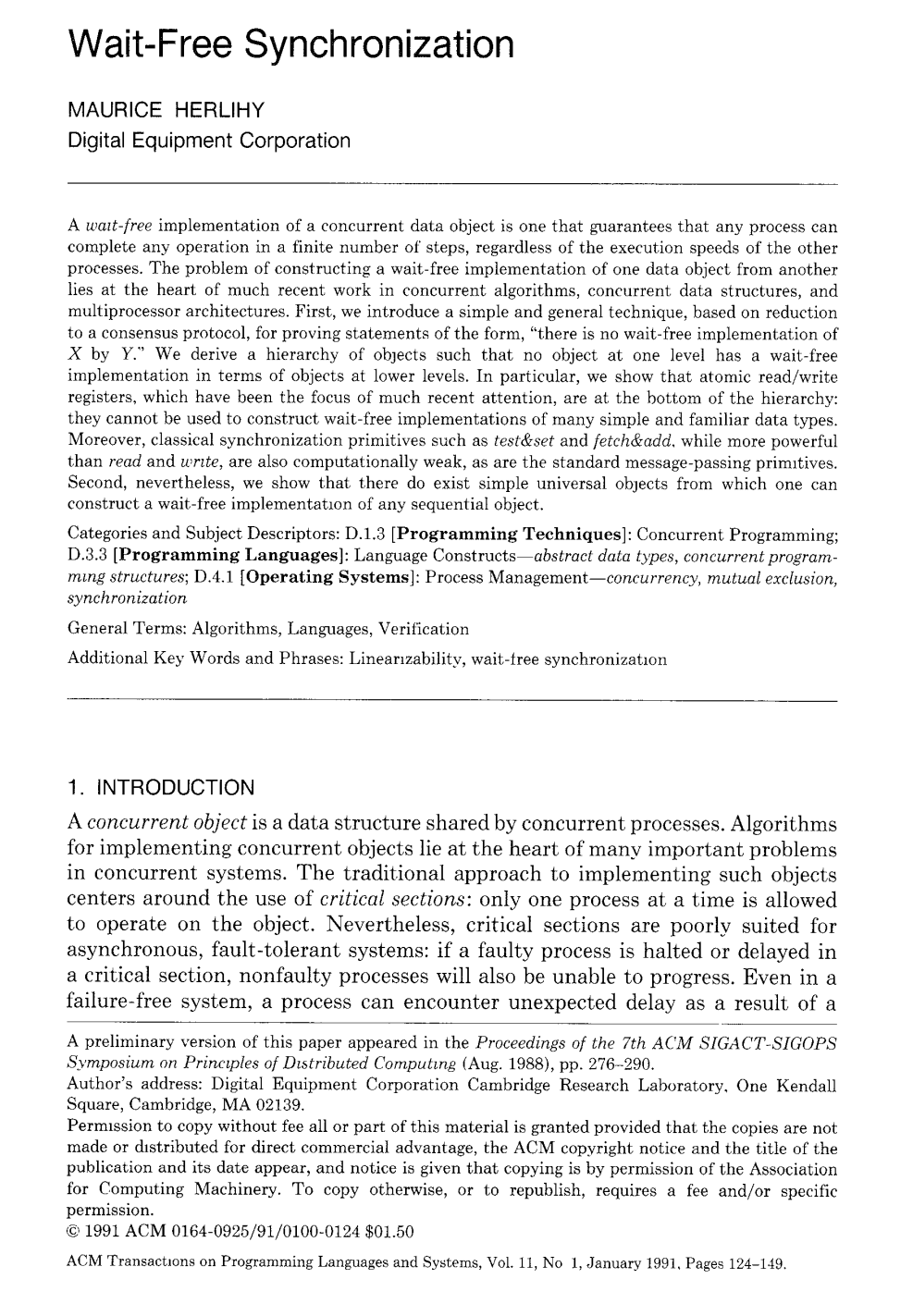 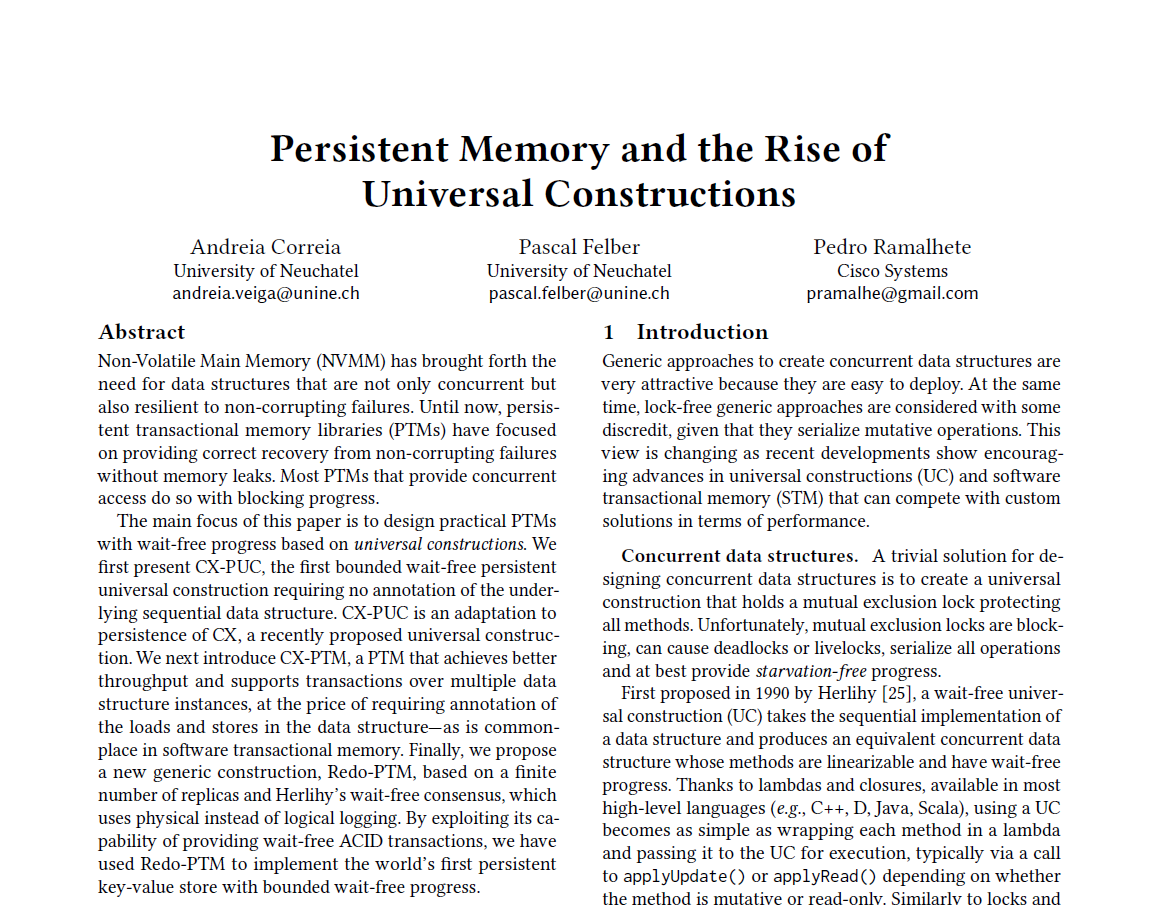 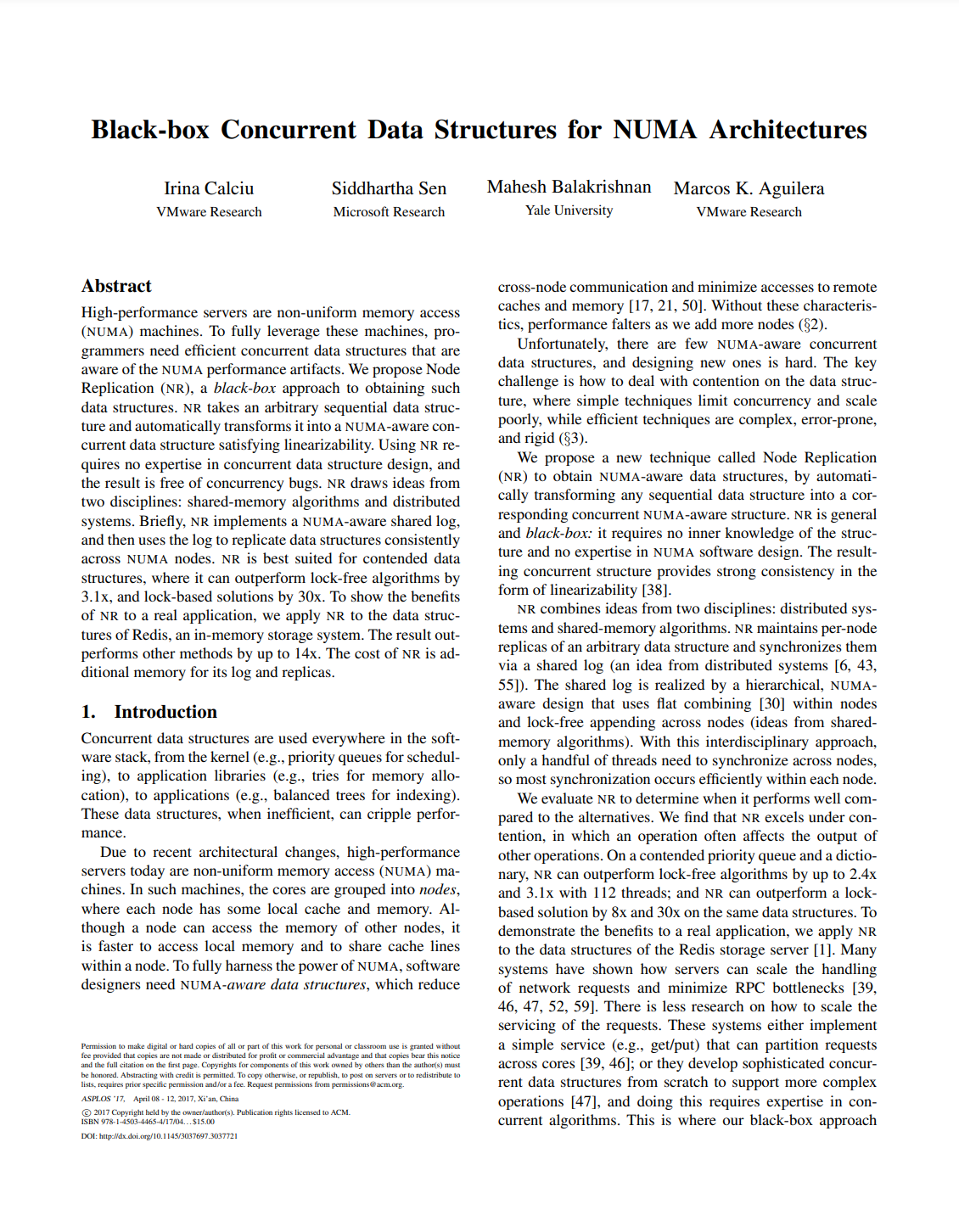 Non-persistent (2001)
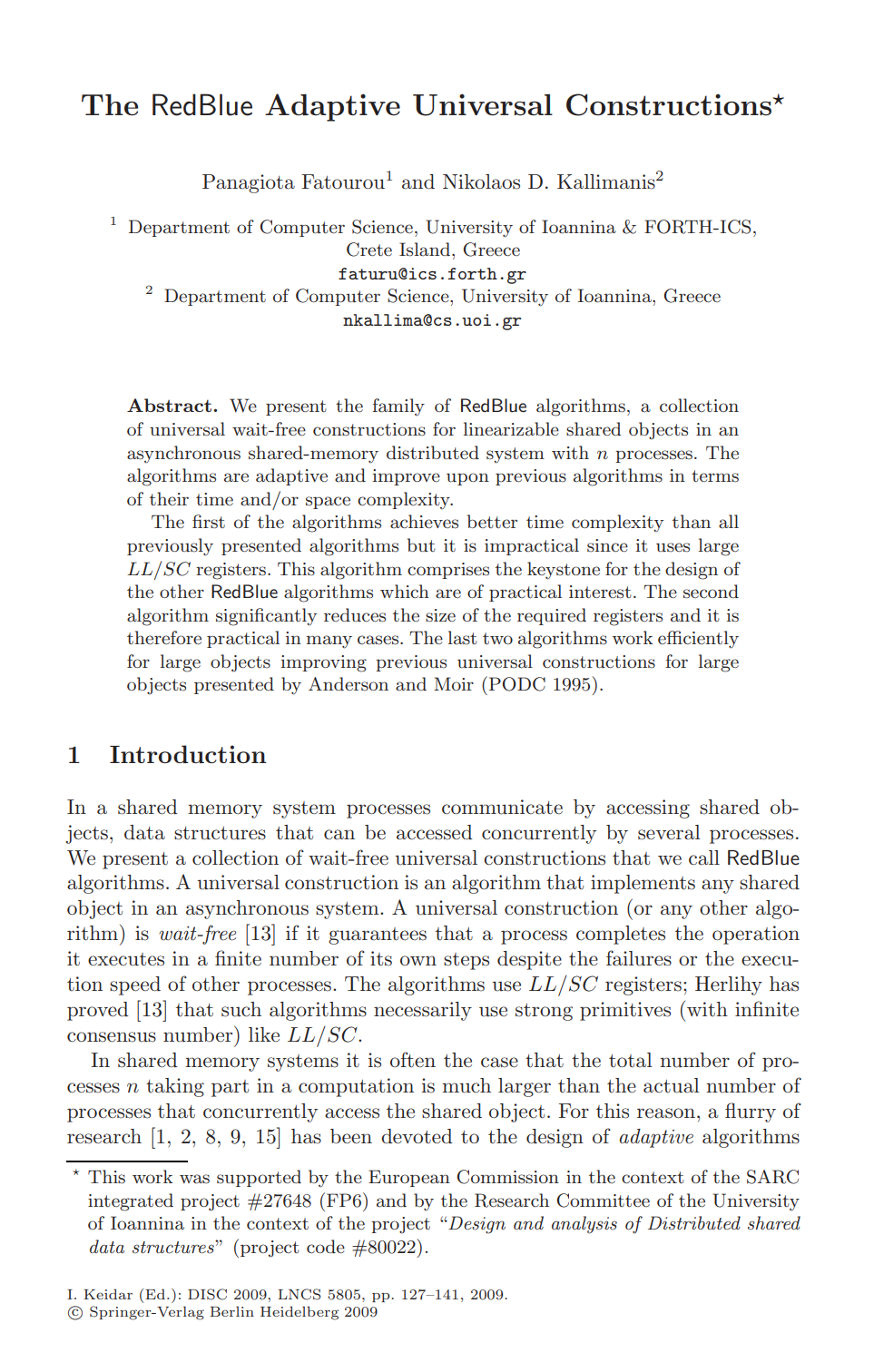 Non-persistent (2011)
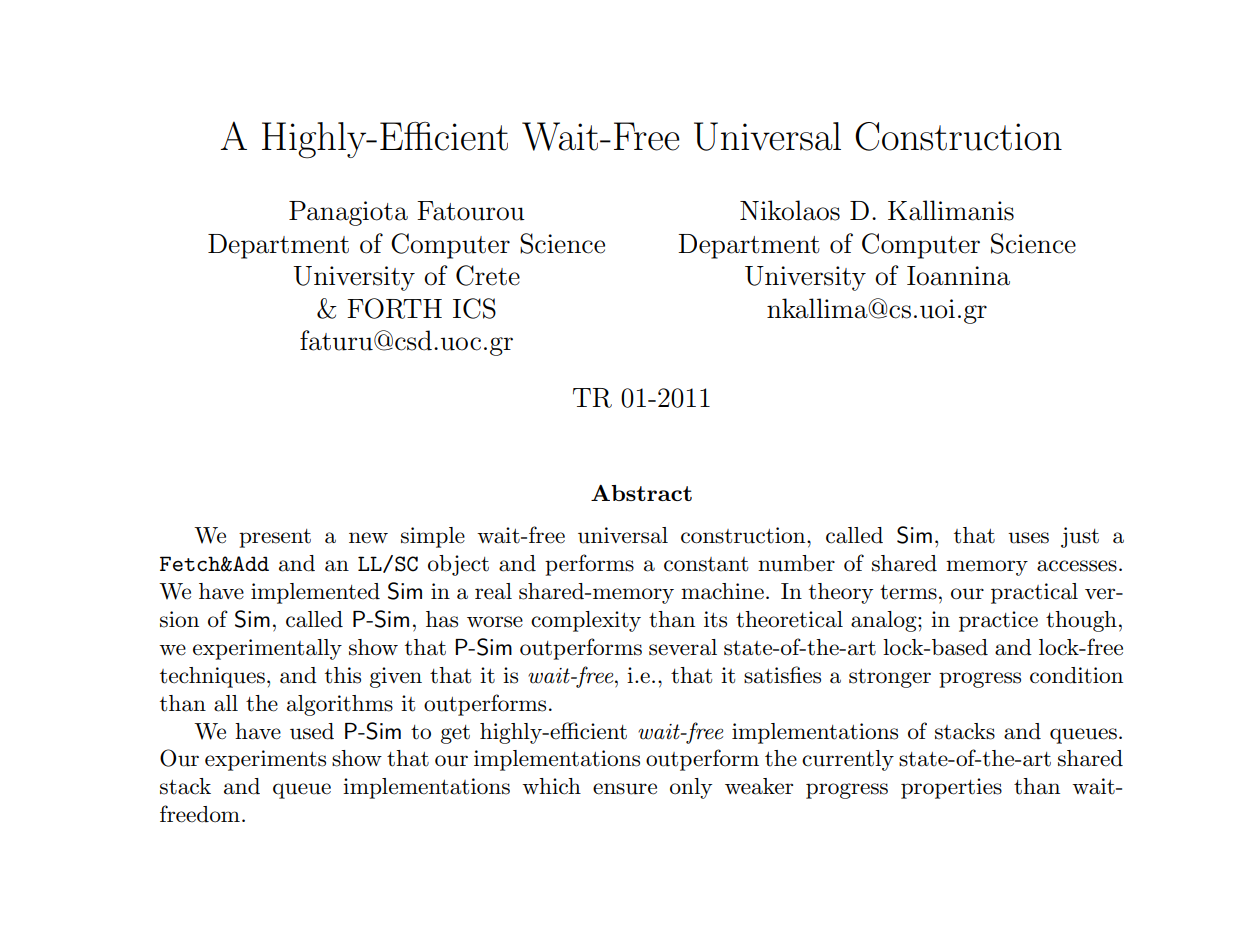 “Node Replication (NR)”
UC of interest to the 
systems community! (ASPLOS)
And many more… predominantly theory papers
“CX-PUC” is persistent! 
But not as practical as NR…
Sequential object  CX-PUC  Persistent concurrent object
Sequential object  NR  NUMA aware concurrent object
Sequential object  UC  concurrent object
Goal: Sequential object  PUC  Persistent, NUMA-aware concurrent object
6
[Speaker Notes: Reinforce what persistent means]
Our contribution
We developed two new solutions to this problem
Durable PREP-UC
Buffered PREP-UC
Both take a sequential objectand produce a persistent, NUMA-aware, concurrent object
They differ only in their correctness guarantees
Both solutions are inspired by NR-UC
7
Background: Overview of NR
Replicas for each NUMA node and a global log
Write operations are logged then applied to the local replica
Other replicas apply these operations before their next operation
Local replica must be brought up to date before we modify it
Read operations bring the local replica up to date, then read it
Underlying object is not thread safe, so bringing the replica up to date is single-threaded
Insert(40)
Insert(23)
Insert(53)
Insert(17)
Optimize: log and apply a batch of operations at once
Insert(27)
Node B
40
Node A
Insert(60)
Empty
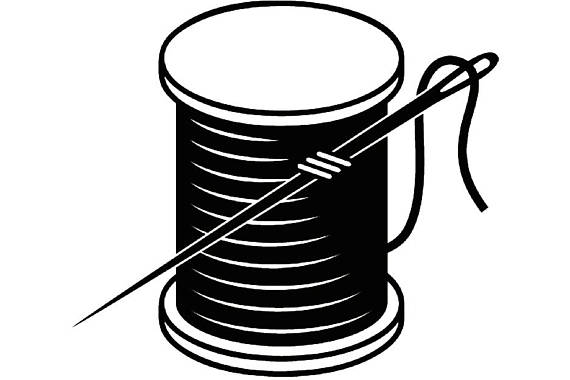 23
53
40
...
Insert(60)
Empty
Empty
60
23
53
Indicates how stale the replica is
Local Tail
Local Tail
27
17
Past this, log is empty
Ops before this are logically completed
Log Tail
Completed Tail
8
1. update replica
While replica is W-locked
2. apply batch to replica
Update operations(Zooming in on node B)
3. update local & completed tails
Global log
Retval
Operation
true
Insert(40)
Node B batch(1 slot per thread)
Node B replica
true
Insert(23)
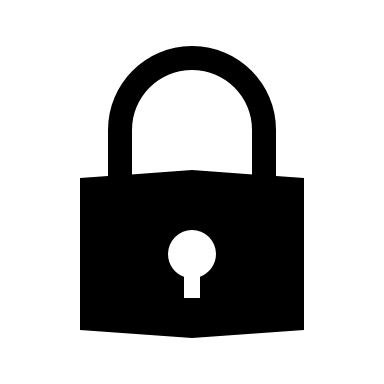 true
Insert(53)
Local Tail
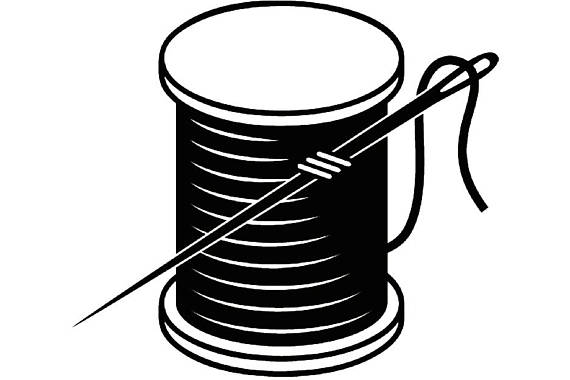 Slot 1
Insert(25)
40
true
Insert(17)
Completed Tail
true
Insert(27)
Log Tail
true
Insert(60)
Slot 2
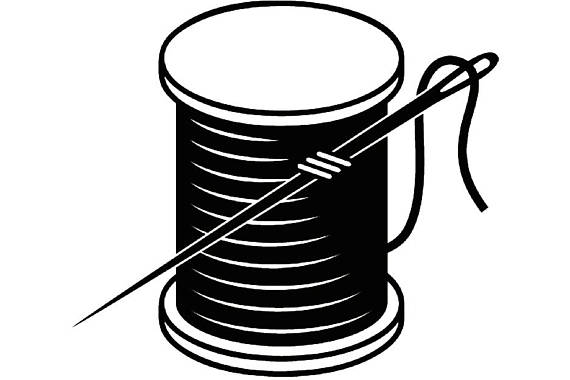 Insert(50)
53
23
Insert(25)
Empty
true
Insert(50)
Empty
true
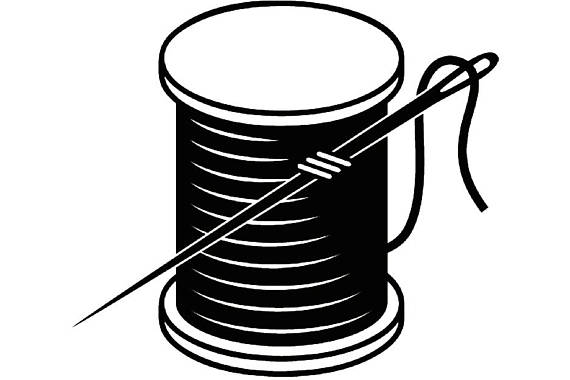 Slot 3
Delete(30)
60
50
25
27
17
Delete(30)
Empty
false
...
...
Empty
…
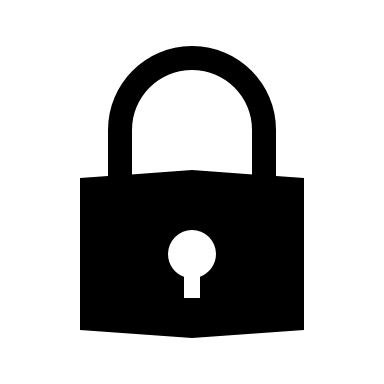 Threads can now get retvals
Slot n
9
WRITE-lock
[Speaker Notes: Before we apply the batch we bring the replica update to date
We can see the replica is stale, the local tail is behind the completed tail]
Durable PREP-UC
Satisfies durable linearizability
When a crash / power failure occurs,can lose a subset of the operations that are in progress
Contents of NVRAM
Op is persisted here
Crash
5
Thread 1
Insert(5)  True
Insert(3)  True
In progress operation could be lost
10
3
Thread 2
Insert(10)  True
Insert(9)
Time
10
[Speaker Notes: In this example the insert of 9 of lost but its also possible that the insert of 9 was persisted before the crash]
Buffered PREP-UC
Satisfies bounded buffered durable linearizability
When a crash / power failure occurs,can lose a bounded suffix of the history of operations
I.e., can lose the operations in some buffer (performed since the last checkpoint)
Contents of NVRAM
Buffer of previous ops is persisted
Crash
5
Thread 1
Insert(3)  True
Insert(5)  True
Insert(11)  True
10
3
Insert(10)  True
Insert(15)  True
Thread 2
Ops completed but are never persisted
11
[Speaker Notes: There is no buffer or checkpoint in the definition we just want to give some intuition]
Overview of Buffered PREP-UC
Volatile replicas for each NUMA node, and a global log (as in NR)
Plus two persistent replicas
Essentially alternating checkpoints: one stable, one active
Periodically bring the active checkpoint up to date, then swap stable & active
Insert(40)
Insert(23)
Insert(53)
Persistent data
Volatile data
Insert(17)
Insert(27)
40
40
40
Node B
Node A
Persistent replica 1
Persistent replica 2
Empty
23
23
23
53
53
53
40
...
Insert(60)
Empty
Empty
23
53
60
Local Tail
Local Tail
Local Tail
Local Tail
27
17
Completed Tail
Log Tail
12
Why two persistent replicas?
We have no control over the underlying single threaded code!
Maybe it inserts into a list by doing:
Persistent replica
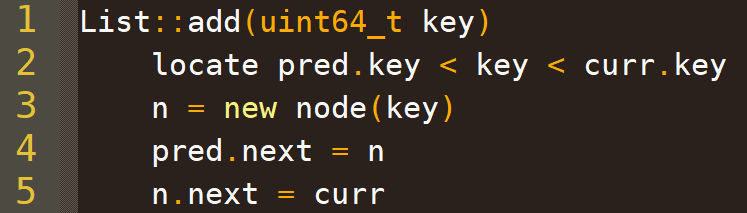 12
12
15
15
24
30
19
Local Tail
12
15
24
30
pred
curr
What if a crash occurs at this step while the persistent replica is being brought up to date?
19
Insert(19)
n
Temporarily unreachable!
13
[Speaker Notes: Recall the setting slide and asynchronous flushes]
Updating & flushing persistent replicas
Updating: background thread continually updates the active replica
Flushing: whenever epsilon operations have been logged since the last checkpoint
14
Updating & flushing persistent replicas
Updating: background thread continually updates the active replica
Flushing: whenever epsilon operations have been logged since the last checkpoint
Insert(40)
Insert(23)
Stable Persistent Replica
Some volatile replica
Active Persistent Replica
Empty
Insert(53)
Contents of NVRAM
Empty
Checkpoint Threshold
Empty
40
Completed Tail
40
...
WBINVD
Empty
53
53
53
23
23
23
40
Advance the checkpoint threshold
Completed Tail passed the threshold
Local Tail
Local Tail
Time to checkpoint
Active replica becomes stable
15
[Speaker Notes: Introduce checkpoint threshold
Checkpoint threshold – says we have done epsilon operations since our last checkpoint

Motivate WBIND - don’t know what addresses are changed during updates in sequential object and therefore not clear what addresses to flush
But all addresses are in cache – special instruction WBINVD will flush the cache 
Other ways to do this which we discuss in the paper but this is one reasonably efficient approach]
Performance versus volatile UCsred-black tree, epsilon = 10k (1% of log)
90% Read-only (search), 5% insert, 5% delete
y-axis:
operations per second
Cost of persistence
Cost of persistence
Volatile PREP-UC (essentially our implementation of NR)
Naïve UC protecting a sequential object with a global lock
Much better than global lock
number of threads
PREP-Durable
16
PREP-Buffered
[Speaker Notes: Up is good]
Performance vs persistent UCsred-black tree, epsilon = 10k (1% log size)
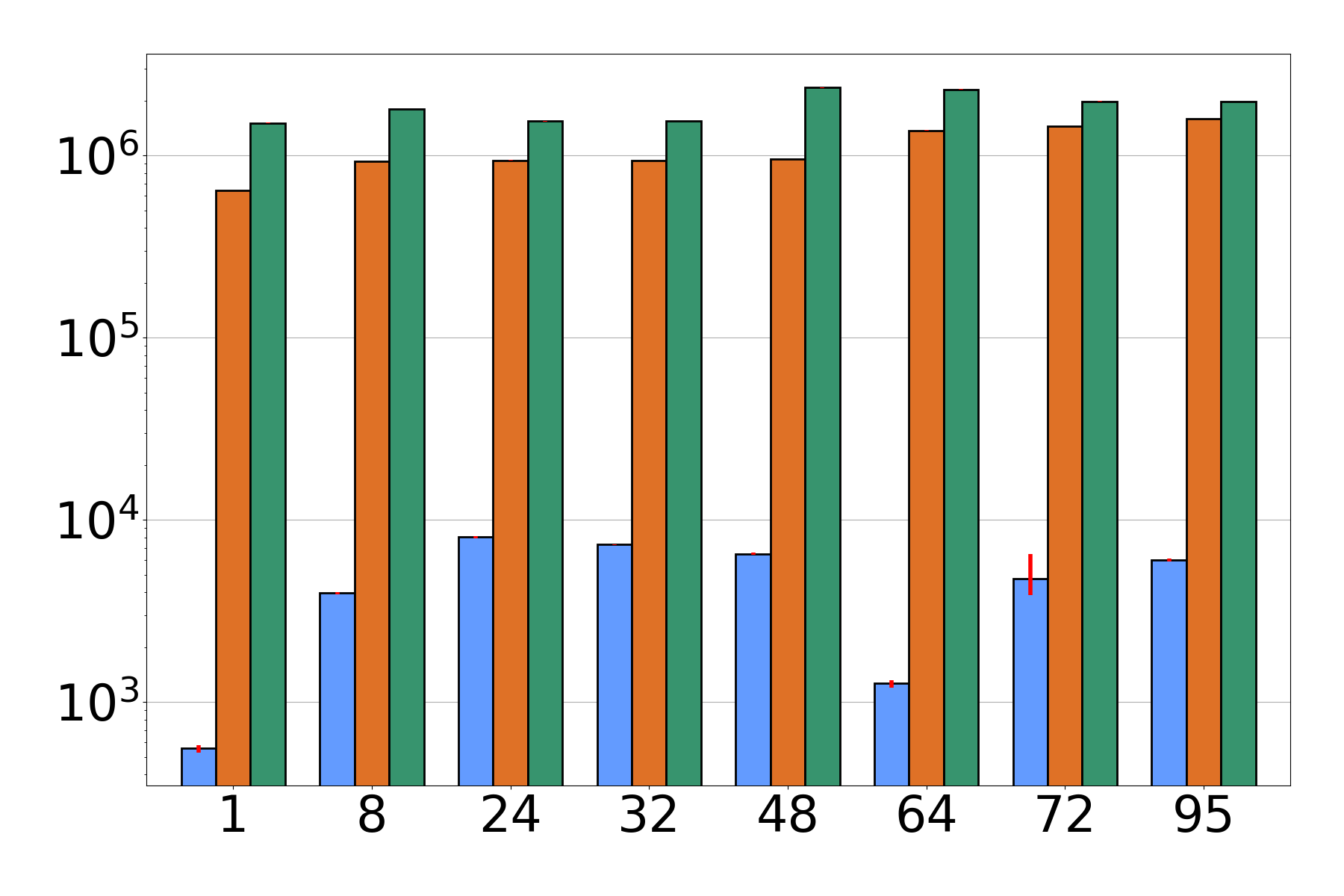 90% Read-only
CX-PUC
operations / sec
PREP-Buffered
PREP-Durable
number of threads
17
Performance vs handcraftedhashmap, epsilon = 10k (1% of log size)
90% Read-only
SOFT-10kB
SOFT-1kB
operations / sec
PREP-Buffered
PREP-Durable
number of threads
18
[Speaker Notes: We expect hand crafted algorithms to perform much better 

8 threads would be a realistic thread count for common hardware]
Conclusion
Introduced PREP-UC


Slower than handcrafted algorithms, but easy to use
Future work
Persistent software transactional memory
sequential object  PREP-UC  Persistent, NUMA-aware, concurrent object
19
Bonus slides
20
Read-only operations(Zooming in on node B)
Global log
Retval
Operation
true
Insert(40)
Threads on node B
Node B replica
true
Insert(23)
true
Insert(53)
Local Tail
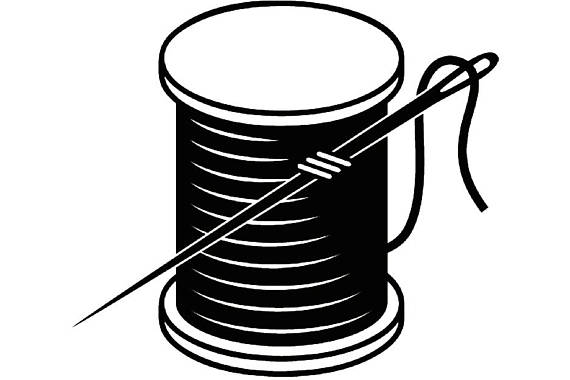 40
true
Insert(17)
Search(27)
Completed Tail
true
Insert(27)
true
Insert(60)
53
23
Insert(25)
Empty
true
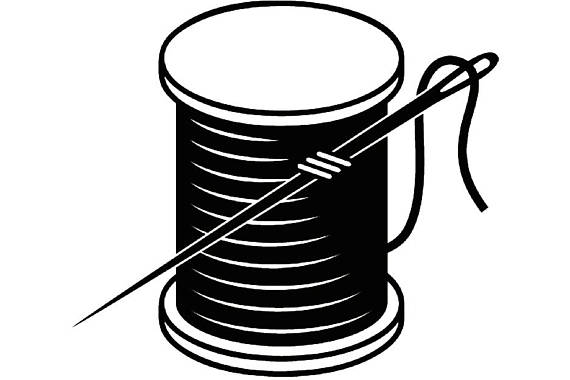 Insert(50)
Empty
true
Search(30)
60
50
25
27
17
Delete(30)
Empty
false
...
...
Empty
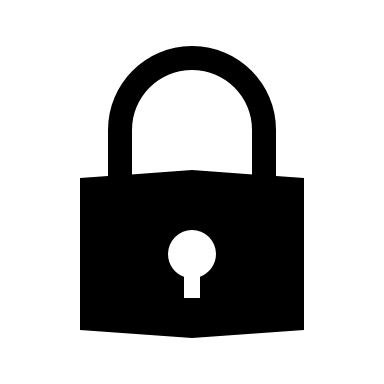 Can search in parallel!
Local Tail == Completed Tail already!
21
READ-lock
Buffered PREP-UC interface
std::function must accept a pointer to the sequential data structure since we need to apply the op to multiple replicas
std::function 
wrapper
Sequential 
method
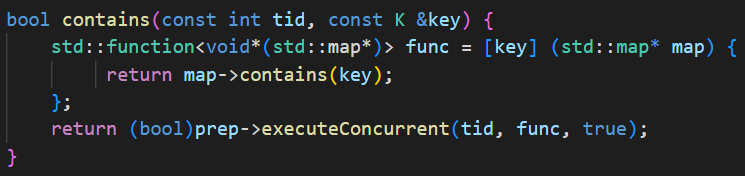 User specifies if the op is read-only
Entry point to PREP-UC
22
Trivial usage example
Sequential Inserts
(Broken) OpenMP parallel for
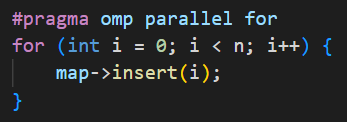 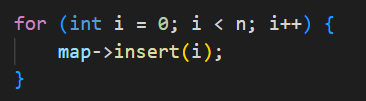 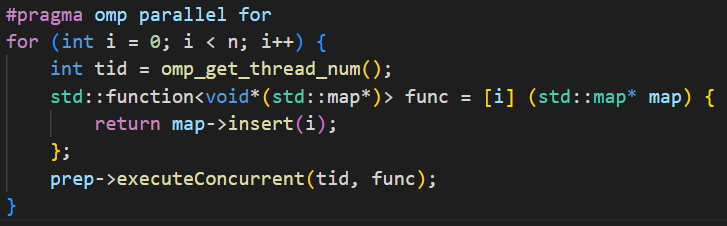 Mostly-automatic persistence and parallelism!
Guarantee: a bounded suffix of insertions can be lost(buffer size chosen by you)
23
Durable PREP-UC
Key difference: persist the log in addition to the persistent replicas
All logged operations are recovered after a crash / power failure






Persisting the log necessitates additional flushing and fencing
Also requires slight interface change (since std::function is not serializable)
Insert(40)
Volatile data
Insert(23)
Persistent data
Insert(53)
Persistent data
Volatile data
Insert(17)
Insert(27)
40
40
40
Node B
Node A
Persistent replica 1
Persistent replica 2
Empty
23
23
23
53
53
53
40
...
Insert(60)
Empty
Empty
23
53
60
Local Tail
Local Tail
Local Tail
Local Tail
27
17
Completed Tail
24
Durable PREP-UC interface
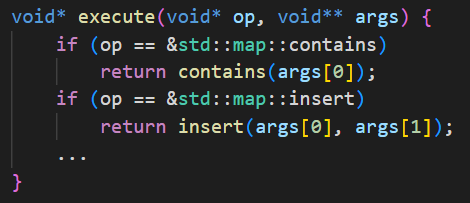 Cannot persist std::function (non-serializable) so we use function pointers
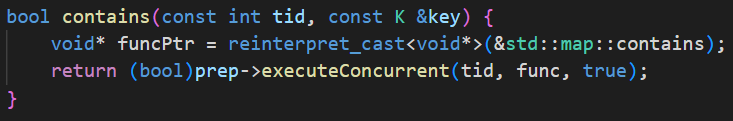 User must create Execute method to map function pointers to calls
We persist offset of function from the main function
This means no dynamic loaded functions
25
Memory Allocation
Need two allocators: persistent malloc and volatile malloc
Idea: hook malloc
call appropriate allocator based onwhether we are currently executingon a volatile or persistent replica
malloc hook
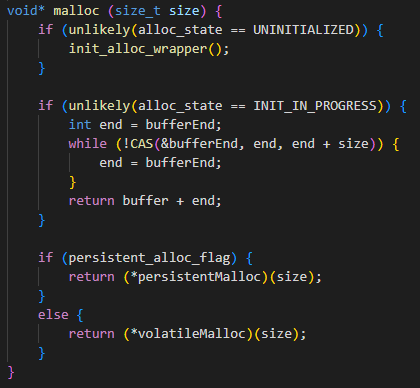 Need a simple allocator to use while initializing (dlsym allocates)
NVRAM allocation
DRAM allocation
26
Performance vs persistent UCsstack, epsilon = 10k (1% of log size)
100% updates where workers perform pairs of push and pop operations
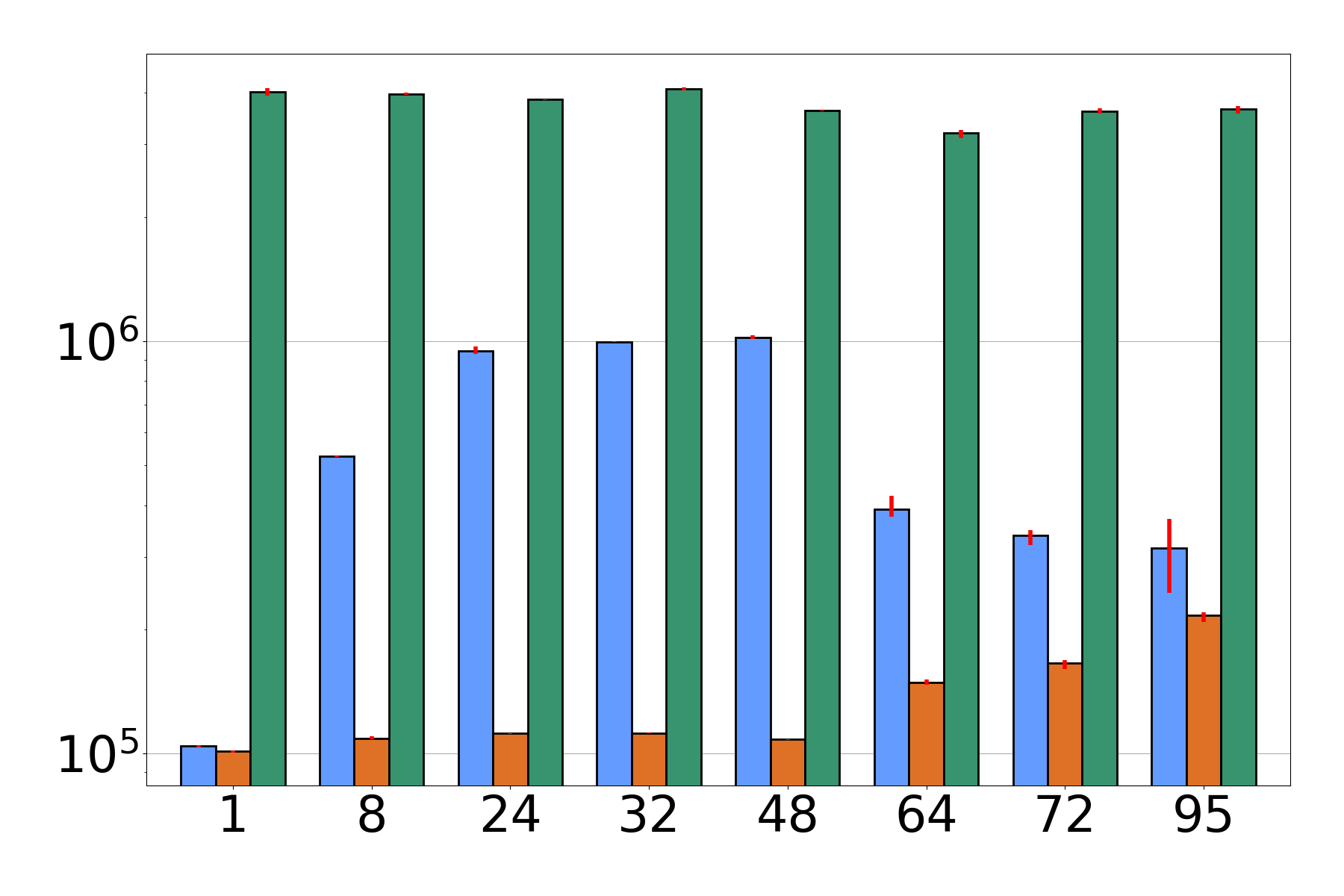 CX-PUC
operations / sec
PREP-Buffered
PREP-Durable
number of threads
number of threads
Average 500 items
Average 500,000 items
27
Performance vs persistent UCshashmap, epsilon = 100 (0.01% log size)
1% Read-only
90% Read-only
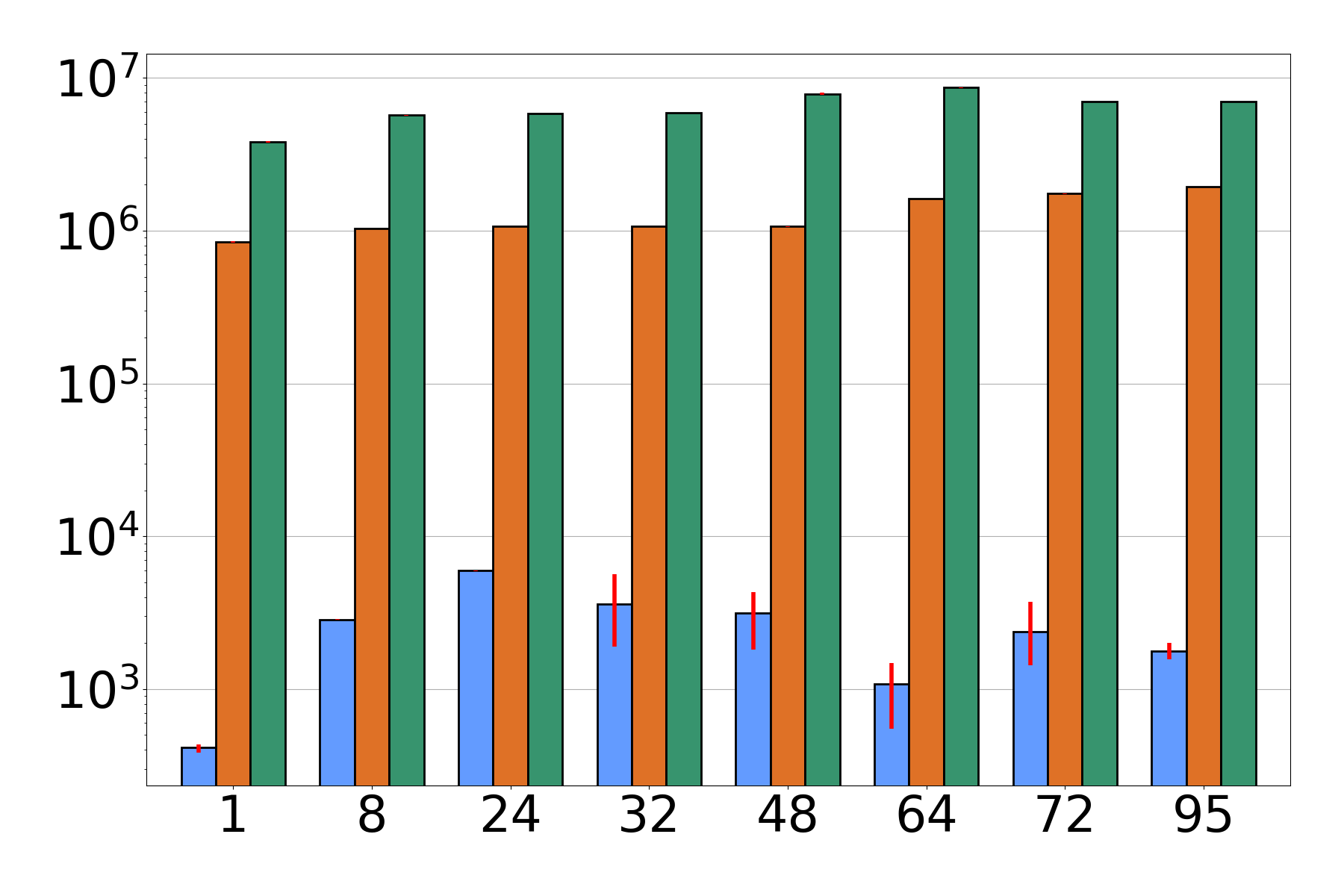 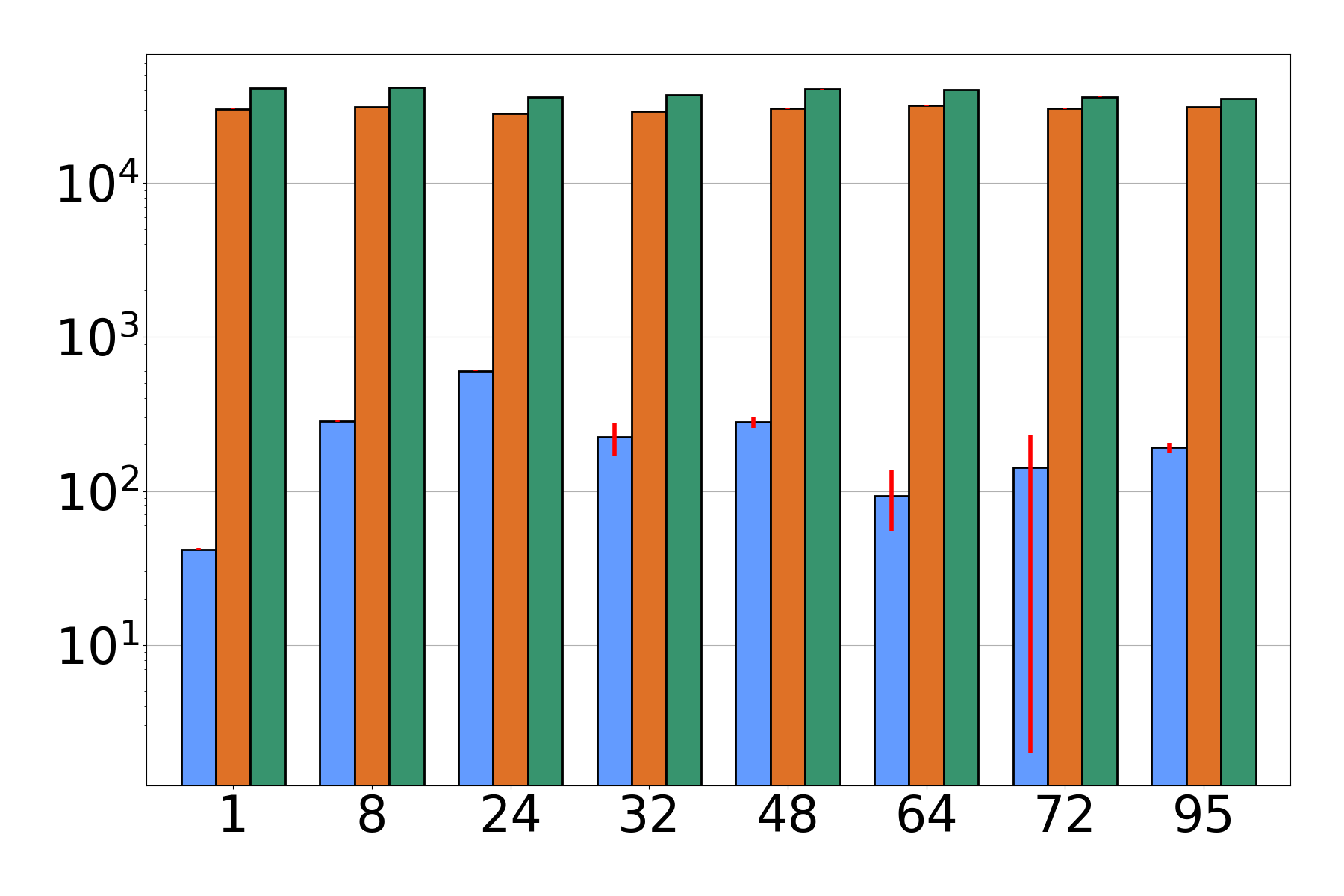 CX-PUC
PREP-Buffered
operations / sec
PREP-Durable
number of threads
number of threads
28
Non-persistent (1991)
Prior universal constructions (UCs)
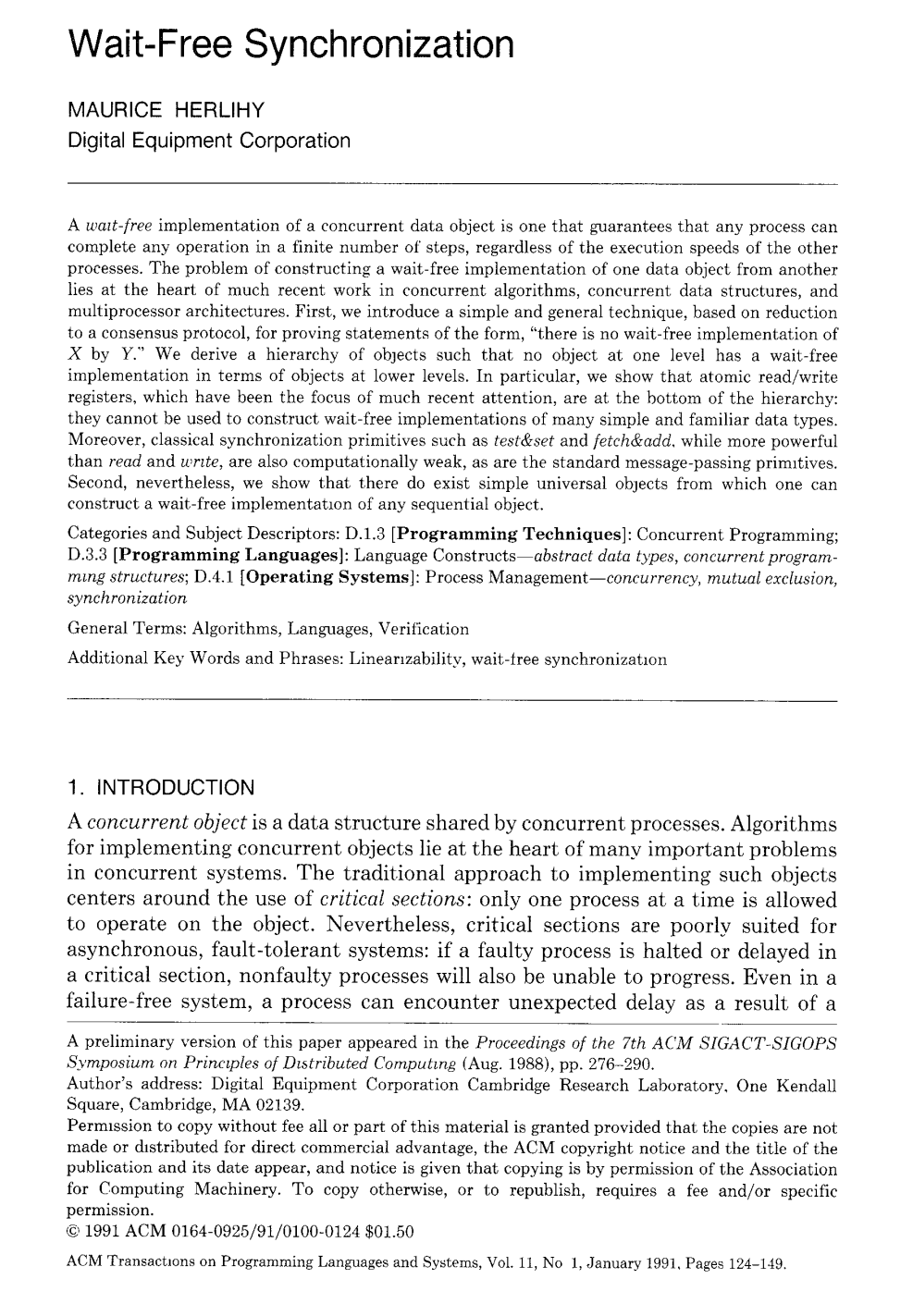 Non-persistent (2009)
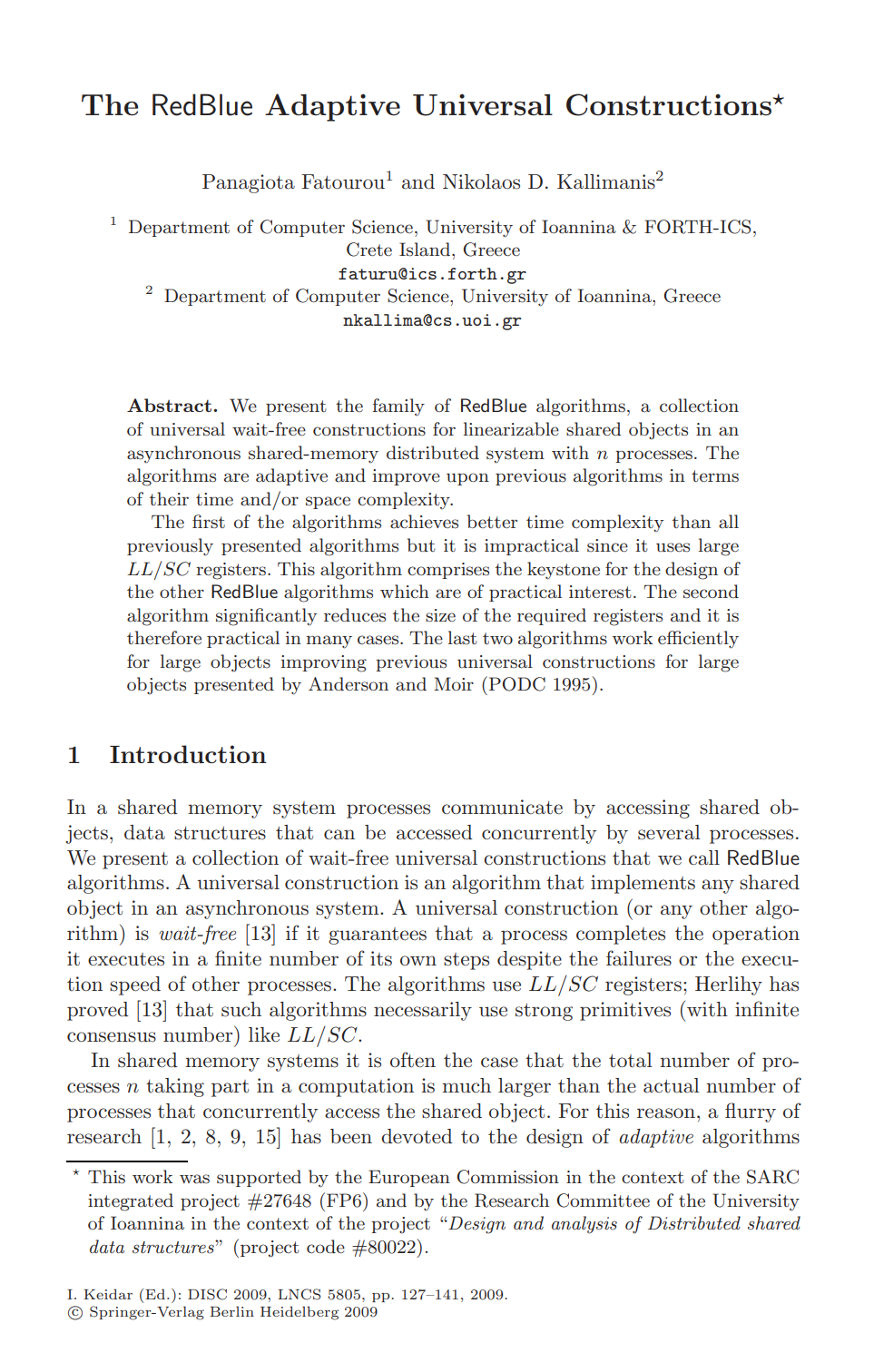 Non-persistent (2011)
“CX-PUC” is persistent! (2020)
But not as practical as NR…
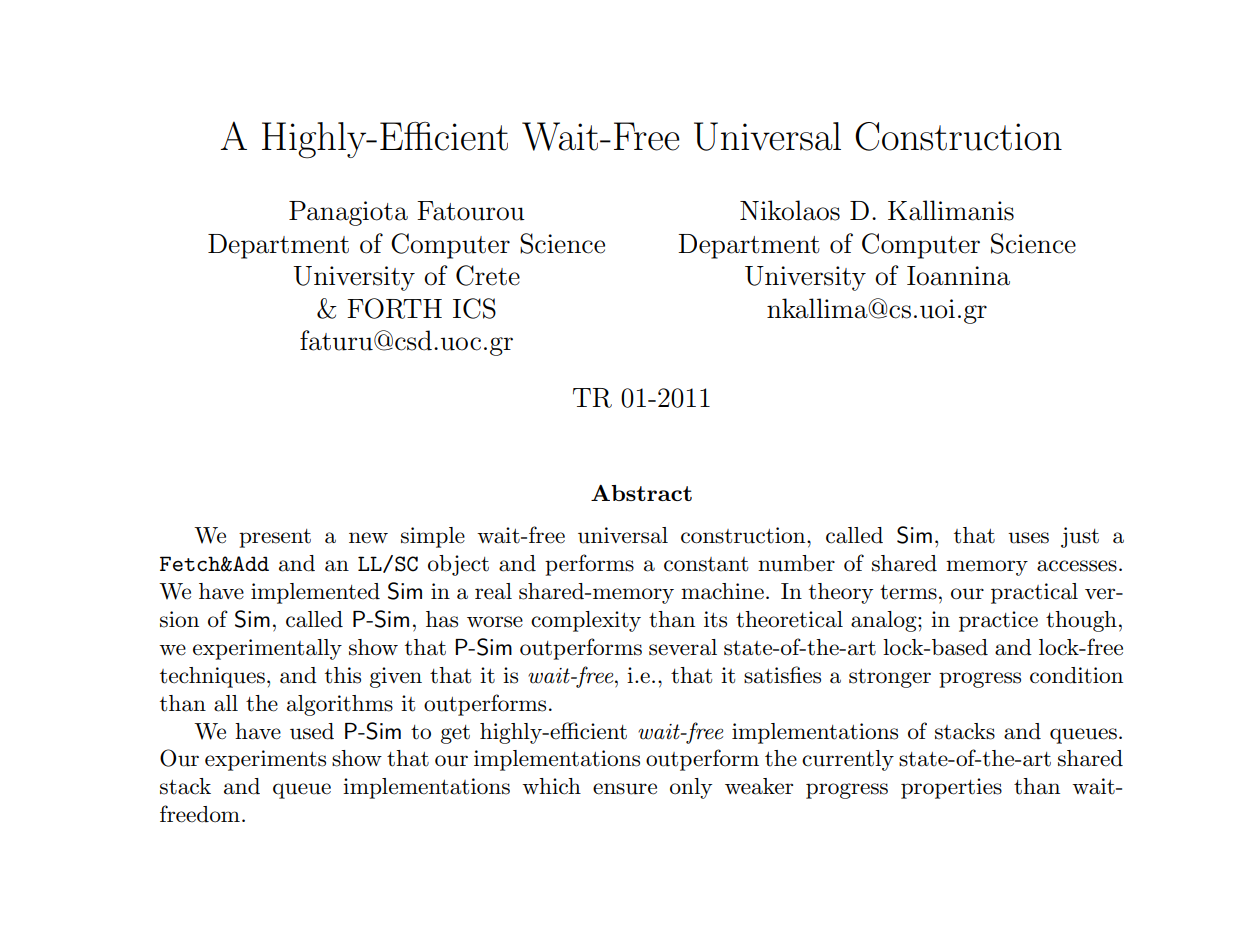 Non-persistent (2017)
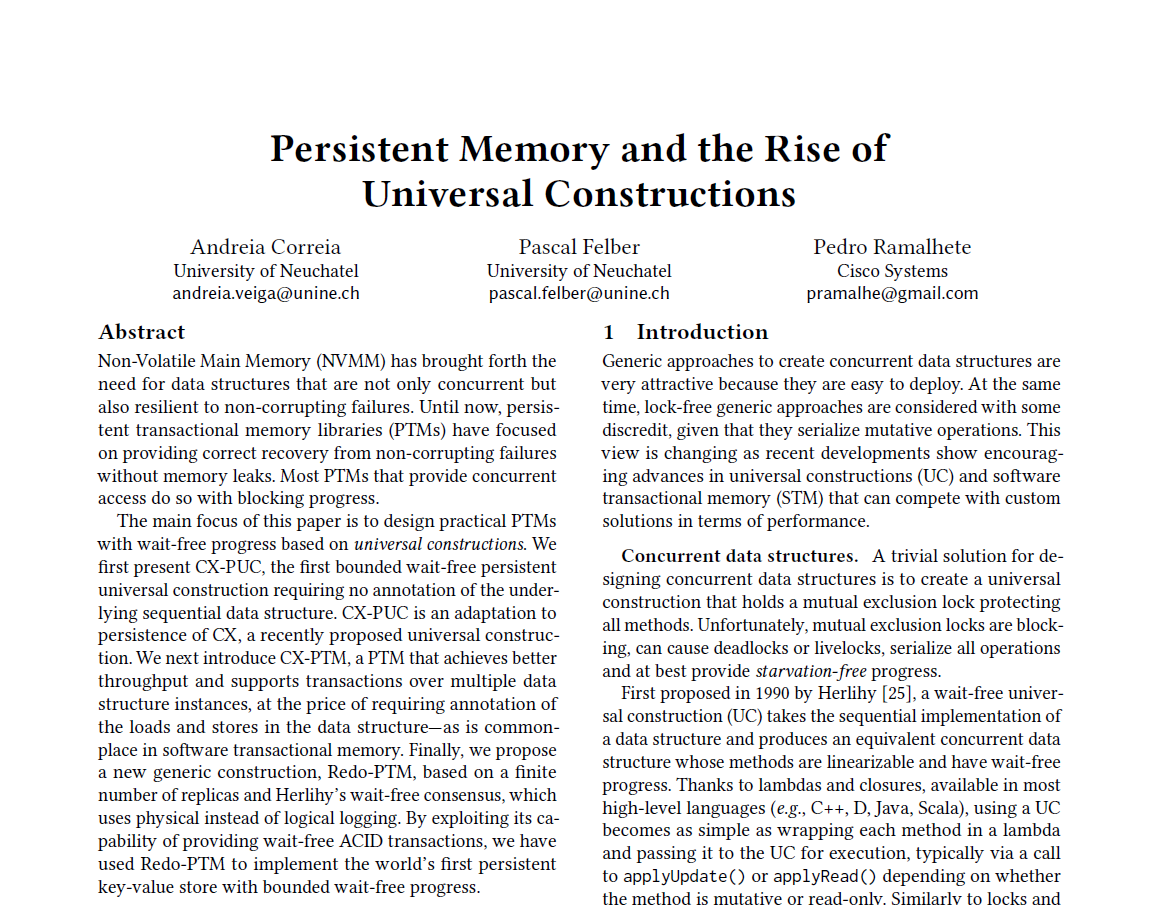 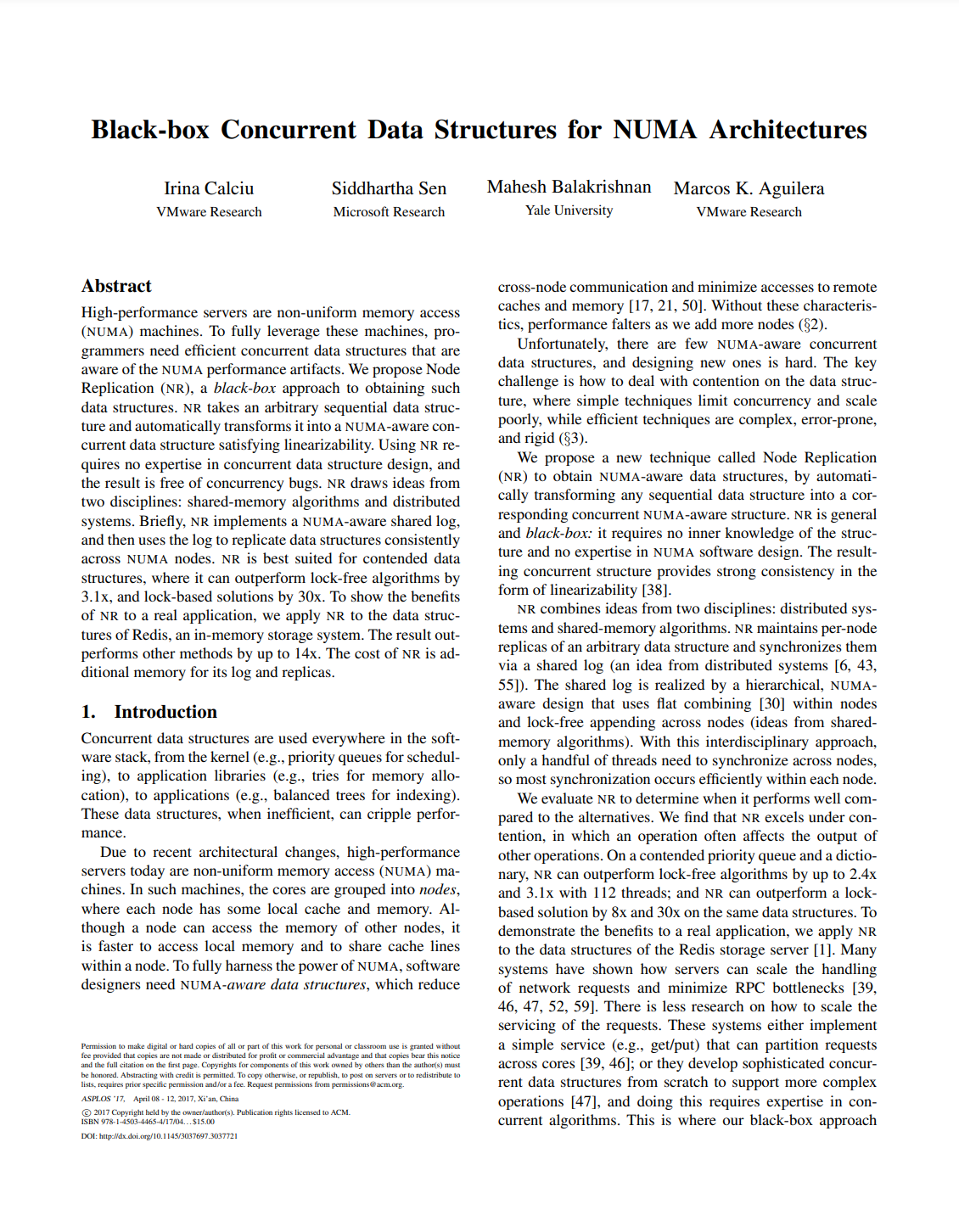 And many more… predominantly theory papers
Sequential object  CX-PUC  Persistent concurrent object
largely ignoring systems concerns like NUMA effects
“Node Replication (NR)”
A universal construction of interest to the systems community! (ASPLOS)
Sequential object  UC  concurrent object
Sequential object  NR  NUMA aware concurrent object
Goal: Sequential object  PUC  Persistent, NUMA-aware concurrent object
29
[Speaker Notes: Related topic: transactional memory]